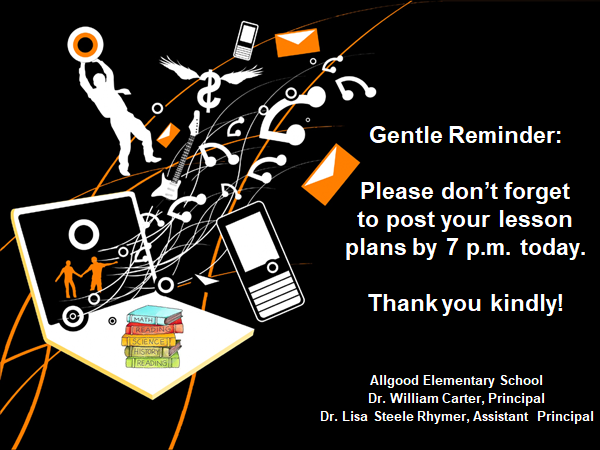 plans for the 1st 2 weeks of      
	the new school year.
Thank you kindly!